Instrumentál singuláru
Ivana Rešková
Instrumental sg: pronouns, adjective, 1
Instrumental singular: NOUNS
Prepositions + instrumental
Verbs + s + instrumental
1) léčit se: S čím se léčí váš otec? Léčí se s cukrovkou. Léčí se se srdcem. (Compare: Léčíte se na něco? Na srdce.)
2) souhlasit: Bohužel s vámi nemůžu souhlasit.
3) být spokojený/á: Pacient byl spokojený s péčí lékařů a sester.
4) seznámit se, setkat se, sejít se: V ČR jsem se seznámil s novou manželkou. Včera jsem se setkal s tím novým doktorem.
5) oženit se: Oženil se se svou první láskou. × rozvést se
6) chodit: Tomáš chodí s Monikou.
Verbs + instrumental (no preposition)
1) trpět: Čím trpěl váš otec? Trpěl cukrovkou. 
2) hýbat: Nemůžu hýbat rukou.
3) activities „with something“:
Myju si ruce mýdlem. Píšu perem nebo tužkou.
Pacienta vyšetřujeme poklepem, pohmatem a poslechem.
Jím chleba rukou. × Jím chleba s rukou (se šunkou, se sýrem).
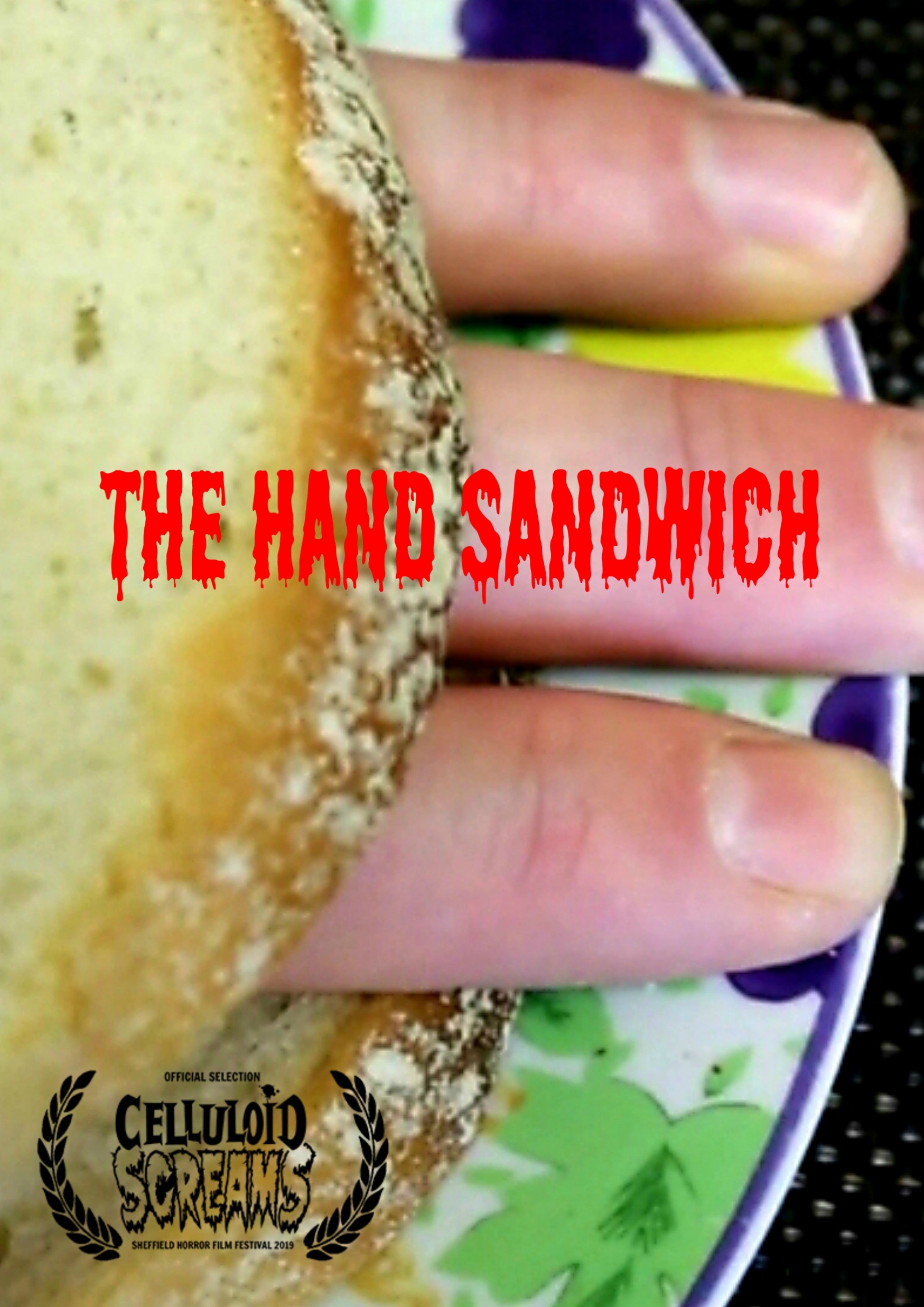 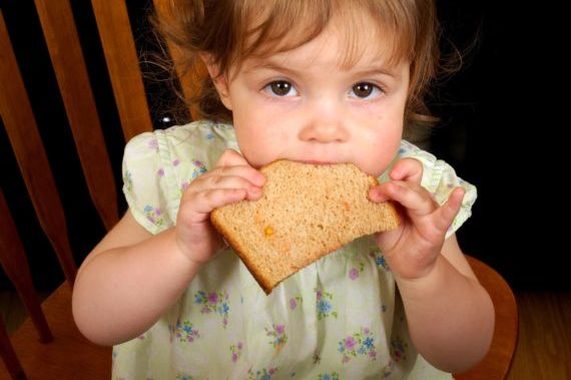 Pamatujte!
Nesouhlasím s tím.
Je spokojený se vším.

Bez prepozice s/se:
Myju si ruce mýdlem. Píšu perem nebo tužkou. (Ale: Píšu NA počítači.). Pacienta vyšetřujeme poklepem, pohmatem a poslechem.
Zraněný člověk nemůže hýbat hlavou/pravou nohou/rukou.
Summary